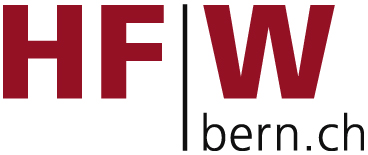 Grundlagen Englisch- adjectives and adverbs- comparison
HFW Bern
Philipp Brunner
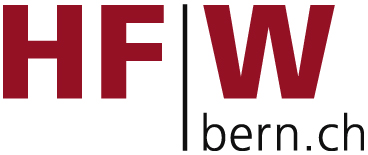 adjectives & adverbs
What is an adjective? How do we use it? Write down an example for yourself: 


What is an adverb? How do we use it? Write down an example for yourself:
English Basics: adjectives, adverbs, comparison
2
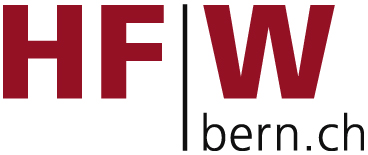 Adjectives on -ing and -ed
My job is interesting.
This book is amazing.
The movie was disappointing.

Things are x-ing.
I’m interested in the job.
I’m amazed by the book.
I’m disappointed by the movie.
We are x-ed by/in things.
English Basics: adjectives, adverbs, comparison
3
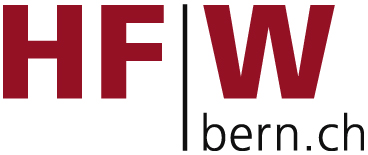 Adjectives & Adverbs
Laura has got brown eyes.
It’s a nice day.
I love Italian food.
I don’t speak any foreign languages.

 adjective + noun
English Basics: adjectives, adverbs, comparison
4
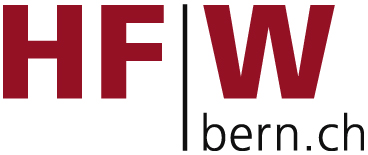 Adjectives & Adverbs (2)
The weather is nice today,
These flowers are very beautiful.
I am hungry.
The film was boring.

 to be + adjective
English Basics: adjectives, adverbs, comparison
5
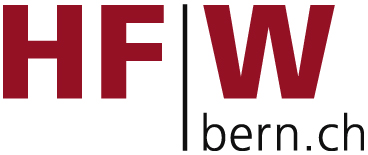 Adjectives & Adverbs (3)
You look tired.
I feel happy.
The food smells really good.
Peter’s new job sounds interesting.

 look/feel/smell/taste/sound + adjective!!
English Basics: adjectives, adverbs, comparison
6
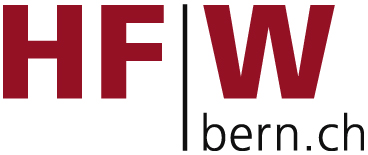 Adjectives & Adverbs (4)
Summary:
adjective + noun
to be + adjective
look/feel/smell/taste/sound + adjective
English Basics: adjectives, adverbs, comparison
7
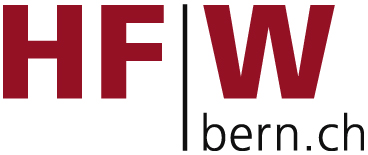 Adjectives & Adverbs (4)
Work on
Murphy Copies


 15 minutes
English Basics: adjectives, adverbs, comparison
8
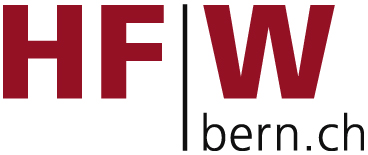 Adjectives & Adverbs
Susan is a quiet girl. She speaks quietly.
	quiet					quiet-ly
Peter is a quick learner. He learns quickly.
	quick					quick-ly
Sandra is a careful reader. She reads carefully.
	careful				careful-ly
Jack likes slow food. He eats slowly.
	slow					slow-ly
English Basics: adjectives, adverbs, comparison
9
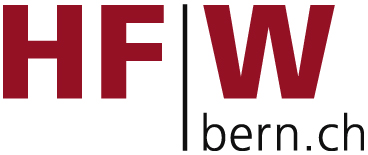 Adjectives & Adverbs (2)
Work on
Grammar Book Unit 48, 104-105
Murphy Copies

15-20 minutes
English Basics: adjectives, adverbs, comparison
10
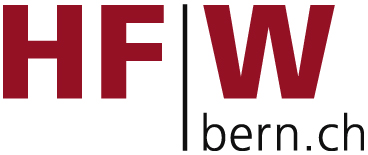 Adjectives: comparative
-  1 syllable:
	old			old-er
	nice		 	nic-er
	big			big-g-er	(Appendix 5)

2 syllables:
	easy			eas-i-er	
	heavy		heav-i-er
English Basics: adjectives, adverbs, comparison
11
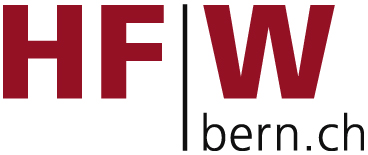 Adjectives: comparative (2)
We can use the comparative form in the following ways:
I want a bigger TV screen.
It is cheaper to go by bike.
Don’t take the bus in Lisbon. It’s faster to take a taxi.
etc.
English Basics: adjectives, adverbs, comparison
12
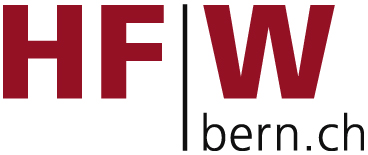 Adjectives: comparative (3)
2 and more syllables: more
	careful	 	more careful
	(			less careful)
	expensive		more expensive
	(			less expensive)

irregular comparatives:
	good			better
	bad			worse
English Basics: adjectives, adverbs, comparison
13
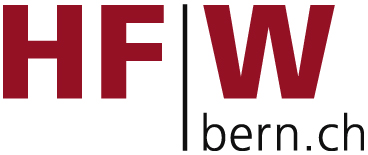 your turn!!
Work on
Grammar Book: Unit 49
Murphy Copies
10 minutes
English Basics: adjectives, adverbs, comparison
14
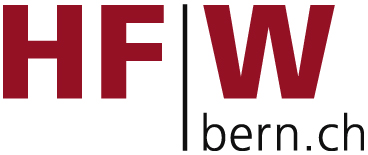 Adjectives: superlatives
-  1 syllable:
	old		older		 the old-est
	nice	 	nicer		 the nic-est
	big		bigger	 the big-g-est
2 syllables:
	easy		easier	 the eas-i-est
	heavy	heavier	 the heav-i-est
English Basics: adjectives, adverbs, comparison
15
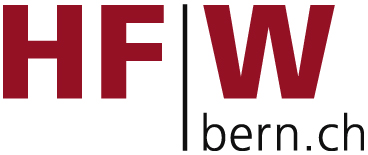 Adjectives: superlatives (2)
We can use the superlative form in the following ways:
I want  the biggest TV screen.
Pete is the tallest in our class.
This is the greatest song in the world.
etc.
English Basics: adjectives, adverbs, comparison
16
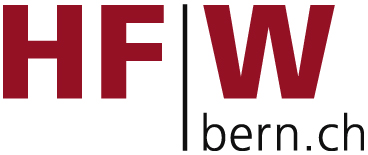 Adjectives: superlative (3)
2 and more syllables: more
careful         more careful        the most careful
	       ( less careful		the least careful)
expensive    more expensive  the most expensive

irregular comparatives:
good	        better	             the best
bad	        worse	             the worst
English Basics: adjectives, adverbs, comparison
17
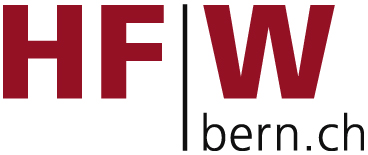 Comparison
comparative: x is older than y (älter als)
	- Peter is older than Jack.
	- Mary is more careful than Sandra.
	- Sandra is less careful than Mary.

comparative: as…..as (gleich .... wie ...)
	- Luke is as tall as John.
	- Kelly isn’t as smart as Kathy.
English Basics: adjectives, adverbs, comparison
18
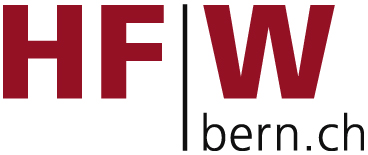 your turn!!
Work on
Grammar Book : finish units 50 – 51
Vocabulary Book: Units 19, 25,26
Murphy Copies
until end of lesson
English Basics: adjectives, adverbs, comparison
19
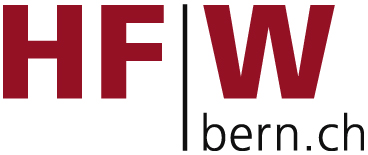 Speaking exercise
Hold a conversation with a partner (now or in any break during school).
Talk about:
Your interests in general
Your hobbies
Your favourite movie
your last holiday
places you like, etc., etc.
 the topic doesn‘t really matter!!
Use as many grammar aspects from the above list as possible!
English Basics: adjectives, adverbs, comparison
20